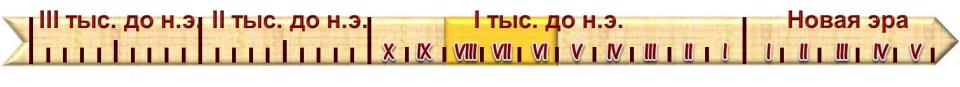 КОСМОС ОЛИМПИЙСКИХ БОГОВ
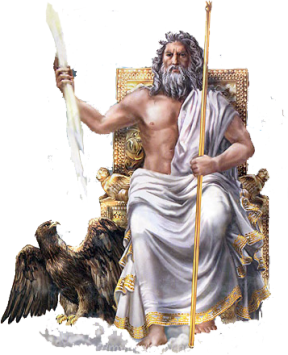 Образовательная система «Школа 2100». 
Данилов Д.Д. и др. Всеобщая история. 5-й класс. История Древнего мира. § 22.
Автор презентации: Казаринова Н.В. (учитель, г. Йошкар-Ола)
© ООО «Баласс», 2012.
[Speaker Notes: Адрес рисунка http://myfhology.narod.ru/gods/greece-gods/zeus2.jpg]
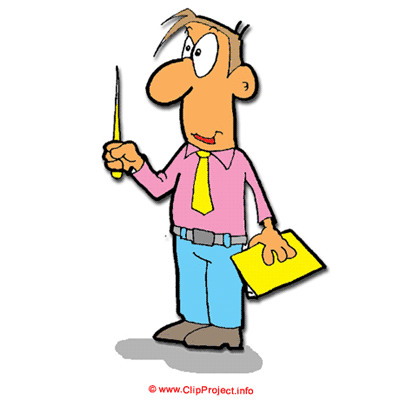 ОПРЕДЕЛЯЕМ ПРОБЛЕМУ
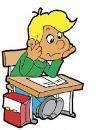 А разве с богами можно спорить? Я думаю, что все древние народы своих богов боялись и приносили им жертвы.
Не все. Например, греки умудрялись со своими богами не только спорить, но иногда и посмеивались над ними.
Сравни мнения Антошки и учёных. Какое наблюдается противоречие? 
Какой возникает вопрос? Сравни его с авторским.
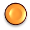 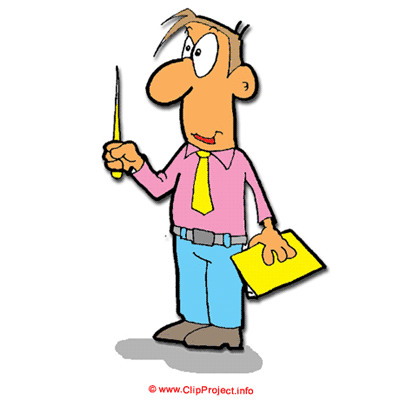 ОПРЕДЕЛЯЕМ ПРОБЛЕМУ
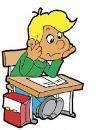 ПОЧЕМУ ГРЕКИ ЧАСТО СПОРИЛИ С БОГАМИ? ПОЧЕМУ ГРЕЧЕСКИЕ
БОГИ НЕ ПОХОЖИ НА БОГА БИБЛИИ?
ВАША ФОРМУЛИРОВКА ПРОБЛЕМЫ МОЖЕТ НЕ СОВПАДАТЬ С АВТОРСКОЙ. ПОЖАЛУЙСТА, ВЫБЕРИТЕ В КЛАССЕ ТУ ФОРМУЛИРОВКУ, КОТОРАЯ ВАМ НАИБОЛЕЕ ИНТЕРЕСНА!
[Speaker Notes: Анимация поставлена на щелчок. Вопрос исчезает, возникает авторская формулировка проблемной ситуации]
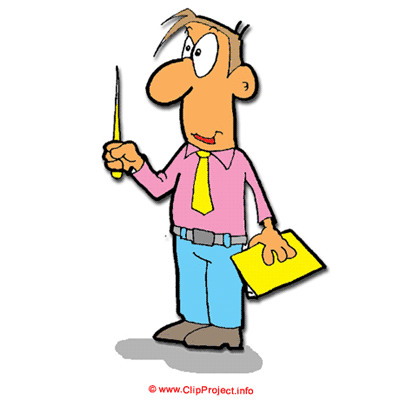 ВСПОМИНАЕМ ТО, ЧТО ЗНАЕМ
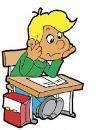 Необходимый уровень. С помощью стрелок соедини понятия с их определениями.
Повышенный уровень. Впиши в первую колонку недостающие понятия.
Максимальный уровень. Впиши в последнюю строку известное тебе слово с соответствующим ему значением.
[Speaker Notes: Анимация поставлена на щелчок. Происходит выцветание задания и появление таблицы. Заполнение таблицы в режиме просмотра происходит при использовании встроенных средств Microsoft PPT]
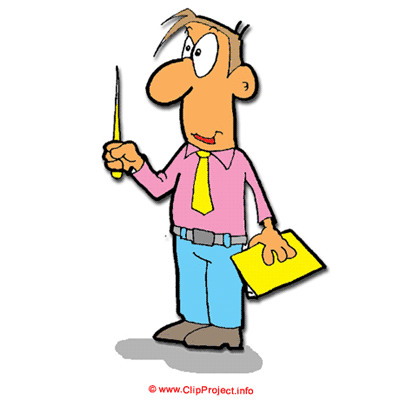 ВСПОМИНАЕМ ТО, ЧТО ЗНАЕМ
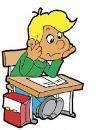 Необходимый уровень. Выбери в таблице утверждения, которые относятся к понятию «цивилизация», и отметь их знаком «+».
Повышенный уровень. Исправь неверные утверждения так, чтобы они стали верными.
Максимальный уровень. Выполни задание на повышенном уровне, запиши в свободной строке таблицы любое верное утверждение, используя два-три любых выделенных слова.
[Speaker Notes: Анимация поставлена на щелчок. Происходит выцветание задания и появление таблицы.
Для выполнения задания необходимо воспользоваться встроенными средствами Microsoft  PPT в режиме просмотра (инструмент «ПЕРО»)]
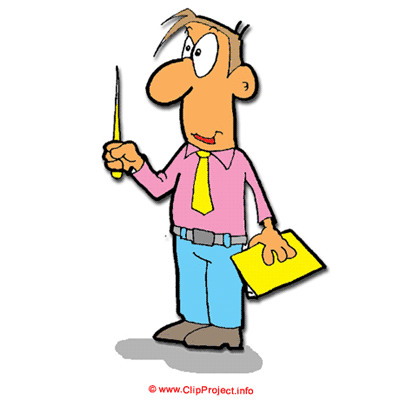 ВСПОМИНАЕМ ТО, ЧТО ЗНАЕМ
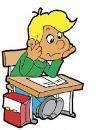 Необходимый уровень. Сделай подписи под рисунками, изображающими основные правила жизни греческого полиса.
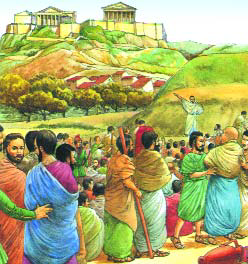 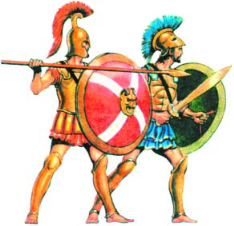 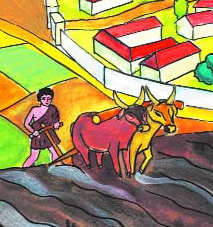 ____________
____________
____________
____________
____________
____________
[Speaker Notes: Для выполнения задания необходимо воспользоваться встроенными средствами Microsoft  PPT в режиме просмотра (инструмент «ПЕРО»)]
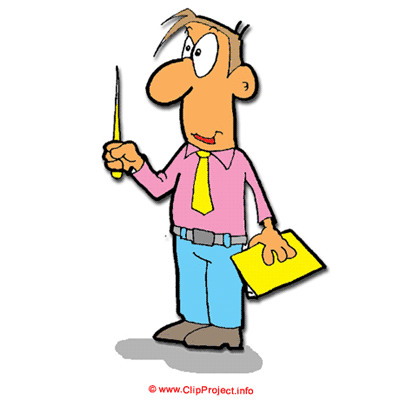 ОТКРЫВАЕМ НОВЫЕ ЗНАНИЯ
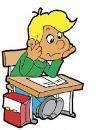 1. ОТ ХАОСА – К ОЛИМПИЙСКОМУ СПОКОЙСТВИЮ
2. ОТ ОЛИМПА ДО ТАРТАРА
3. РАЗВЕНЧАНИЕ МИФА
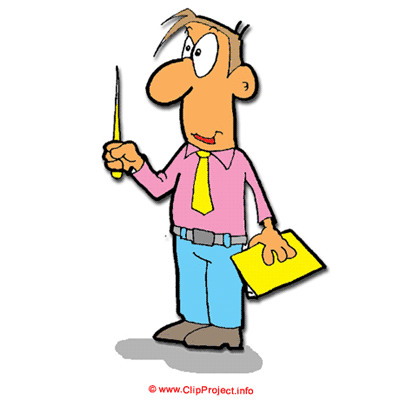 ОТ ХАОСА – К ОЛИМПИЙСКОМУ СПОКОЙСТВИЮ
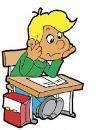 Необходимый уровень. Расставь события и явления в правильной последовательности.
1. Олимпийские боги разрешили людям преобразовывать природу. На смену золотому веку пришёл железный век ремесла и торговли.
2. Восстание против титанов олимпийских богов во главе с Зевсом, которые убили или покорили титанов. 
3. Возникновение из хаоса (беспорядка) первого поколения богов во главе с Небом-Ураном. Наступило время правления титанов, ставшее золотым веком людей-земледельцев.
. . .
. . .
. . .
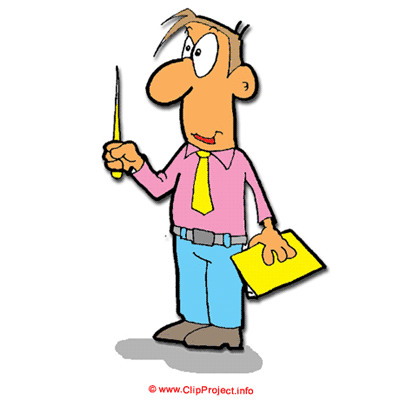 ОТ ХАОСА – К ОЛИМПИЙСКОМУ СПОКОЙСТВИЮ
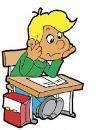 Повышенный уровень. Какой процесс из истории Древней Греции отражён в мифах о происхождении богов: развития или упадка цивилизации? Запиши в таблице одно доказательство своего утверждения.
Максимальный уровень. Запиши в таблице два-три доказательства своего утверждения.
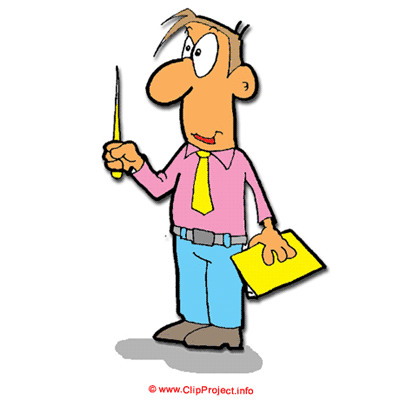 ОТ ХАОСА – К ОЛИМПИЙСКОМУ СПОКОЙСТВИЮ
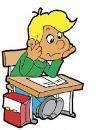 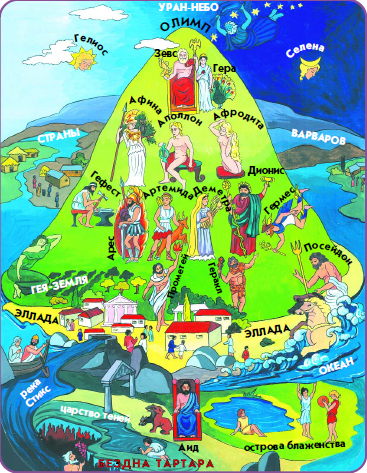 На какие части (царства) делили мир древние греки? 
	Сравни с картиной мира древних египтян. В чём сходство и различие?
[Speaker Notes: Анимация поставлена на щелчок. Происходит выцветание задания и появление рисунка со стр. 141]
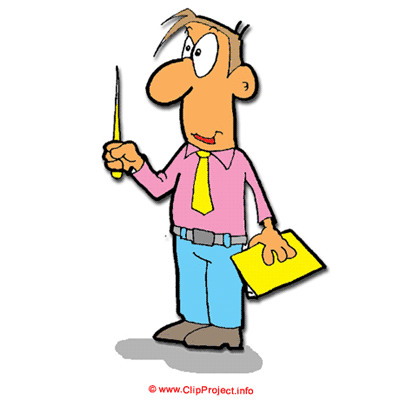 ОТ ОЛИМПА ДО ТАРТАРА
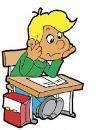 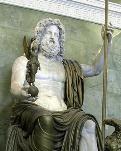 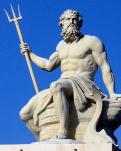 Природные силы
Повышенный уровень. Подпиши имена богов под их изображениями. С помощью стрелок покажи, чему они покровительствовали.
Максимальный уровень. Запиши имя ещё одного бога (богини) и покажи, чему он (она) покровительствует.
Занятия
Искусство
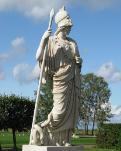 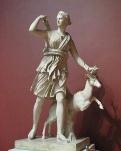 Война
Человеческие качества
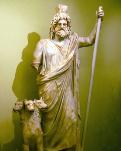 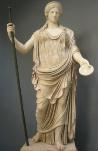 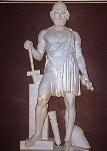 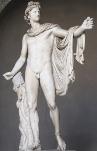 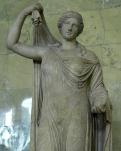 [Speaker Notes: Анимация поставлена на щелчок. Происходит выцветание задания и появление рисунков.
Выполнение задания в режиме просмотра осуществляется при помощи встроенных средств Microsoft PPT
Иллюстрации из Википедии (Зевс, Афина, Аид,  Гера, Гефест, Аполлон, Афродита, Артемида, Посейдон )]
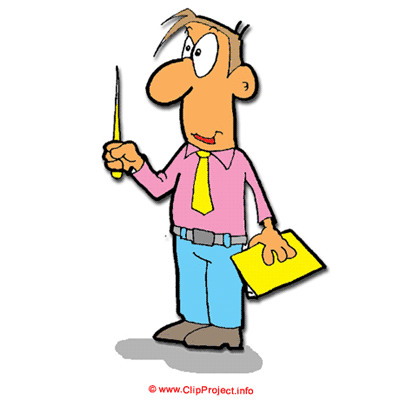 РАЗВЕНЧАНИЕ МИФА
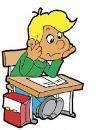 Сделай вывод о том, почему греческие боги не похожи на Бога Библии.
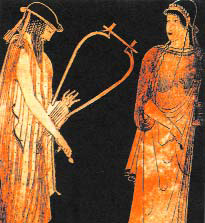 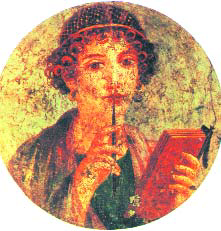 Древнегреческие поэты.
Рисунок на вазе
Задумавшаяся поэтесса
Сапфо. Роспись I в.
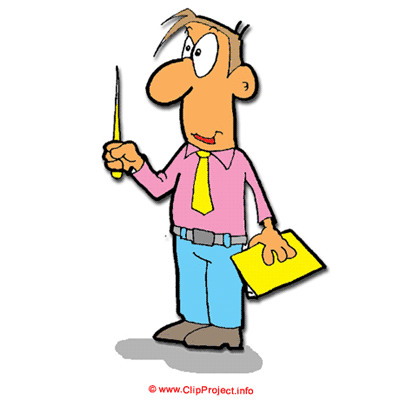 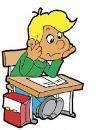 В РЕЛИГИИ ДРЕВНИХ ГРЕКОВ ЗАМЕТНЫ ОТЛИЧИЯ ОТ ДРЕВНЕВОСТОЧНЫХ ВЕРОВАНИЙ.
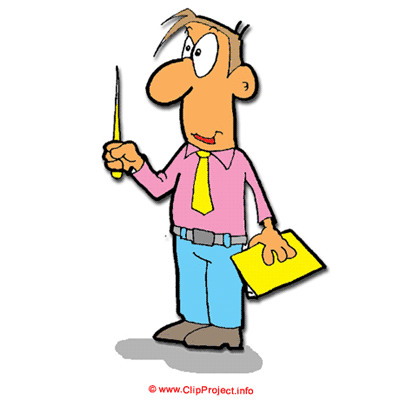 ПРИМЕНЯЕМ НОВЫЕ ЗНАНИЯ
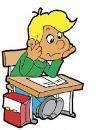 Повышенный уровень. Основываясь на тексте § 22, объясни, почему некоторые греки начинают сомневаться в существовании олимпийских богов.
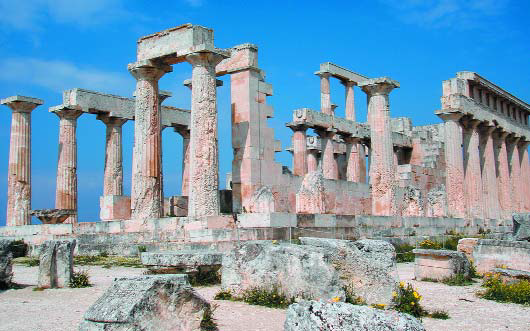 Развалины древнегреческого храма Афродиты
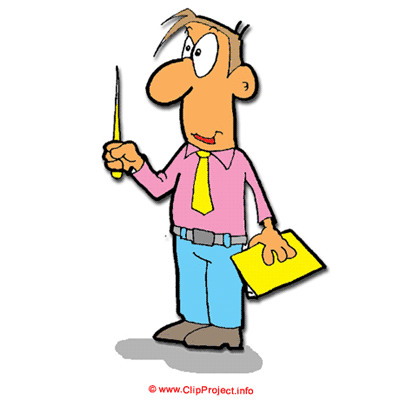 ПРИМЕНЯЕМ НОВЫЕ ЗНАНИЯ
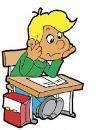 Повышенный уровень. Продолжи заполнять таблицу «Религии Древнего мира». Заполни строку «религия Древней Греции», в первой колонке укажи, кто правит поступками людей и богов.